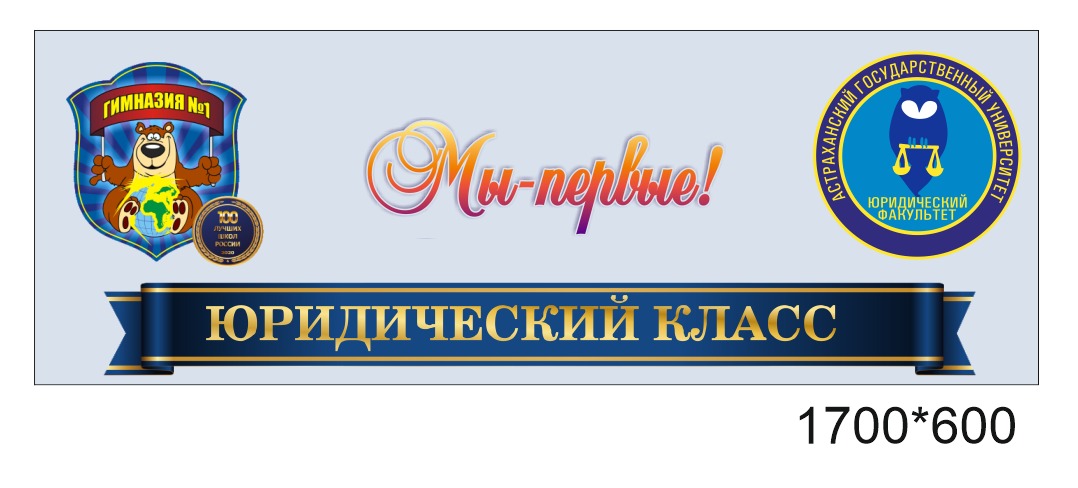 Модель создания и функционирования юридического класса как условие раннего профессионального самоопределения обучающихся
МБОУ г. Астрахани «Гимназия №1»
2024 год
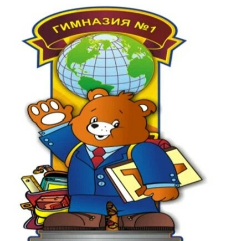 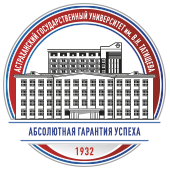 Актуальность проекта
?
Система профессионального самоопределения обучающихся
Подготовка к конкретному профессиональному выбору
Как это сделать?
Участники образовательного процесса
Результативность системы профессионального самоопределения
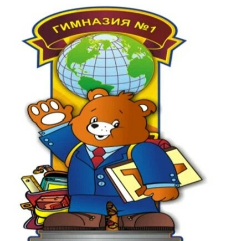 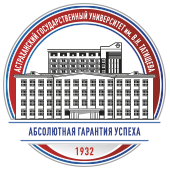 Цели и задачи проекта
Цель проекта: способствовать профессиональному самоопределению обучающихся через модель создания и функционирования юридического класса.
Задачи проекта: 
Информировать обучающихся МБОУ г. Астрахани «Гимназия №1», их родителей (законных представителей) о возможностях профессиональной самореализации в соответствии с перспективами развития рынка юридических услуг образовательных услуг в регионе.
Организовать сетевое взаимодействие между МБОУ г. Астрахани «Гимназия №1» и ФГБОУ ВО «Астраханский государственный университет имени В.Н. Татищева» по вопросам создания и поддержания единой системы учебной, воспитательной и методической работы юридического класса.
Организовать и провести профессиональный отбор обучающихся для формирования юридического класса. 
Организовать учебную, воспитательную и методическую работу в юридическом классе.
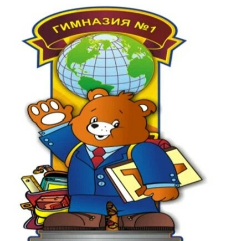 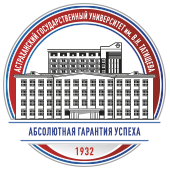 Планируемые результаты проекта
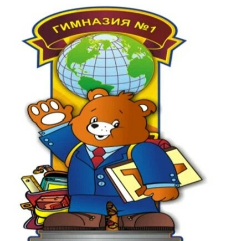 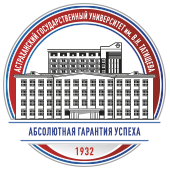 Формы учебной и внеучебной работы
практикумы по предметам в лабораториях;
лекционные и семинарские занятия;
организация летних практик по профильным предметам;
организация научно-исследовательской работы обучающихся совместно опытными наставниками;
участие в мастер-классах, научно-практических конференциях.
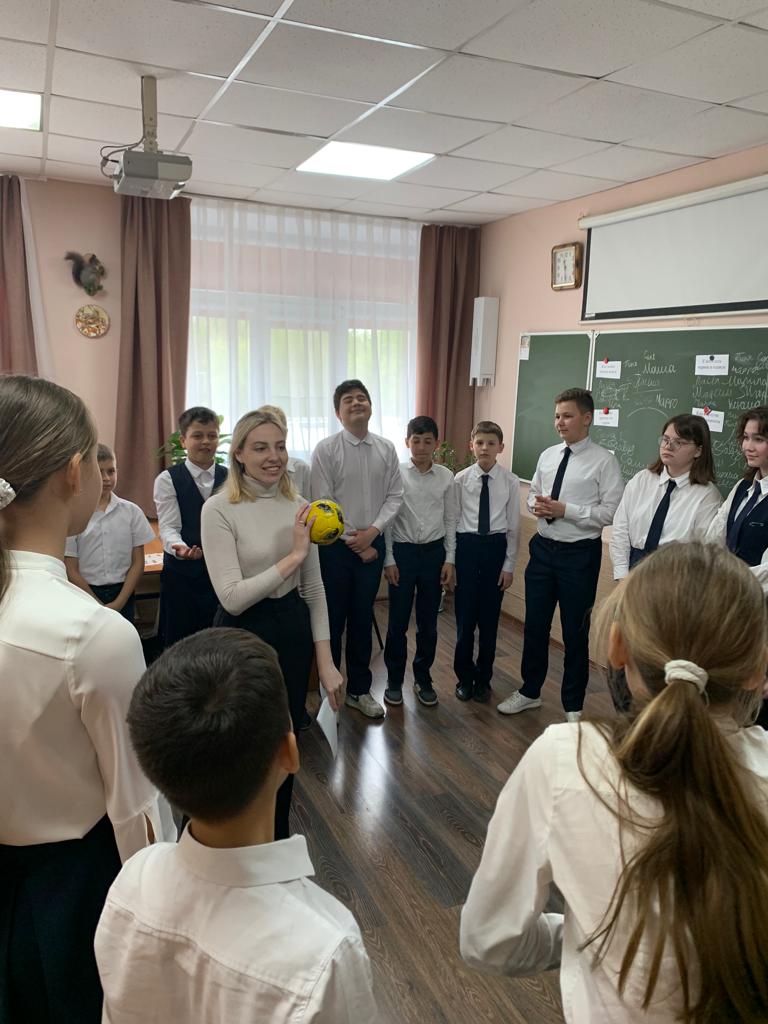 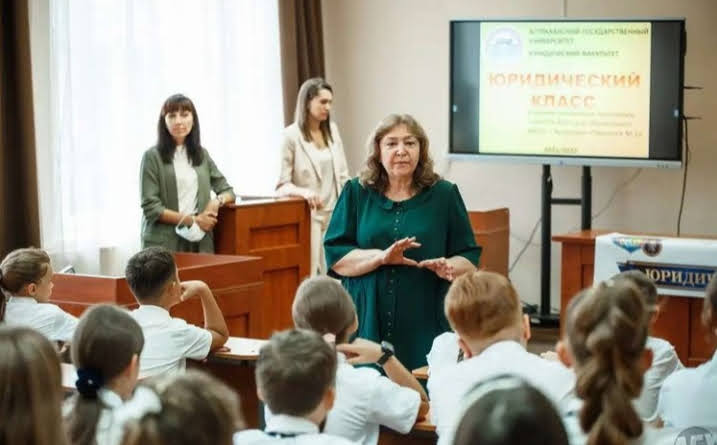 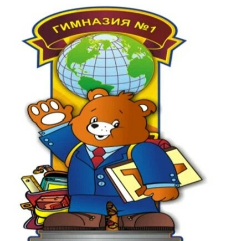 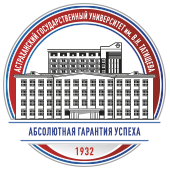 Формы воспитательной работы
Школа Юного юриста;
Поездки на организации, профессиональные пробы, мастер-классы;
Система наставничества, встречи с представителями юридических специальностей;
Интерактивные экскурсии, квесты, игры. 

Одним из наиболее значимых видов деятельности юридических 
классов является проведение профилактической работы 
внутри своего образовательного учреждения 
с младшими школьниками, а также со своими 
ровесниками.
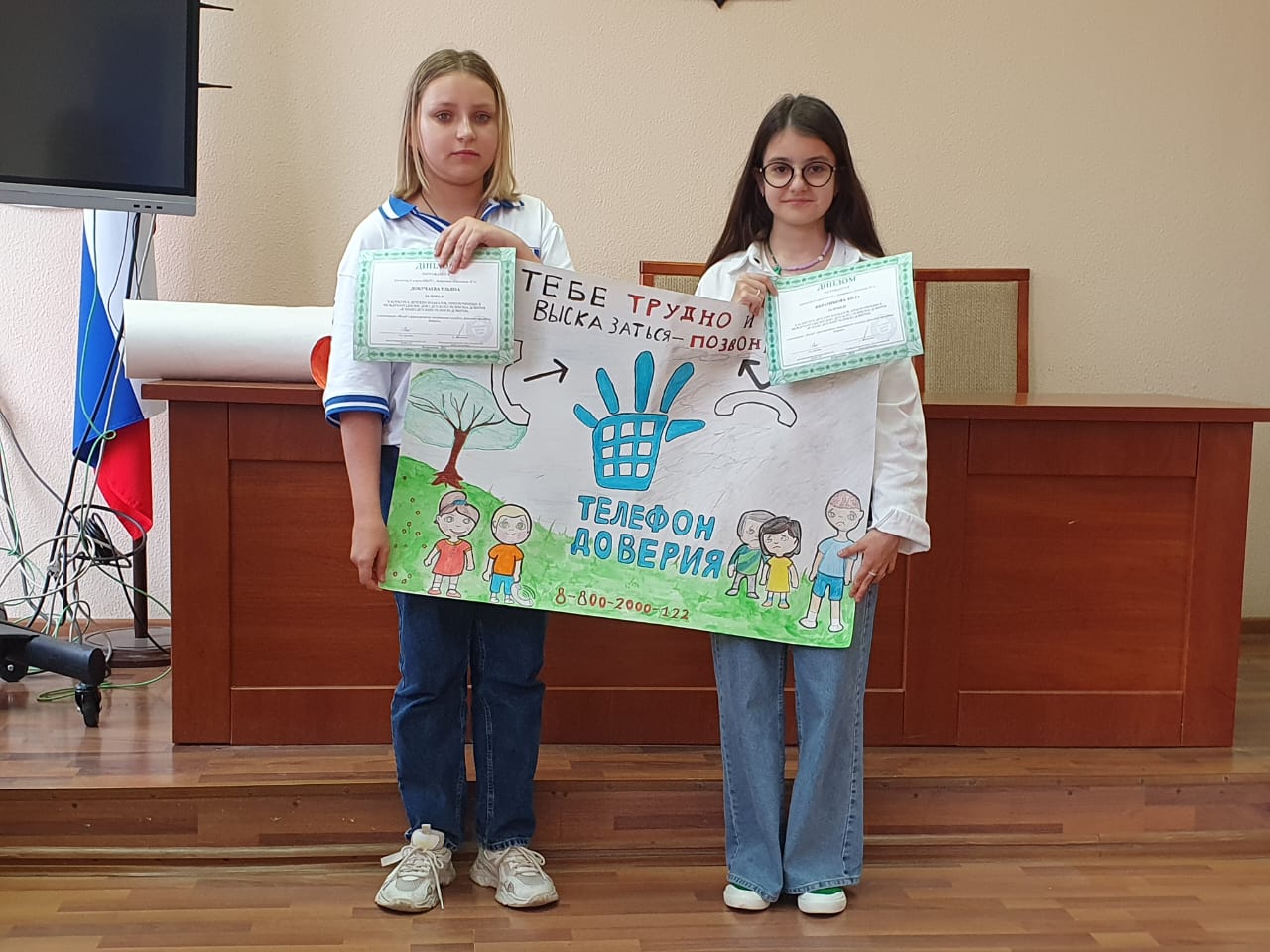 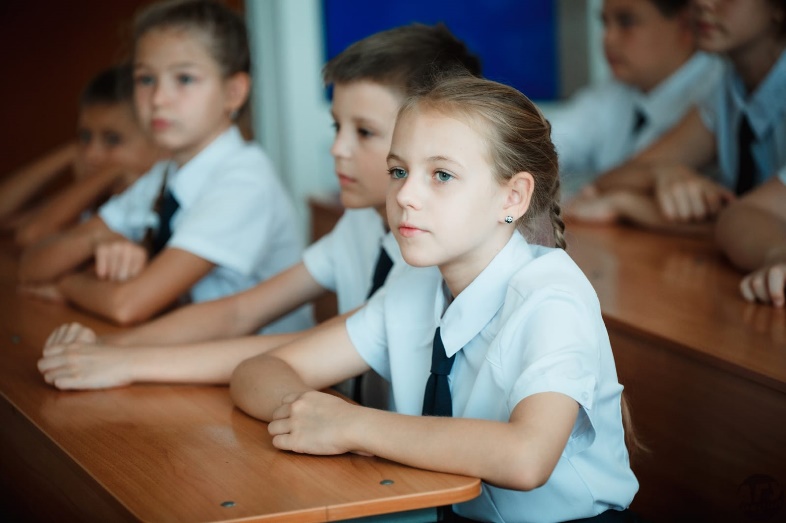 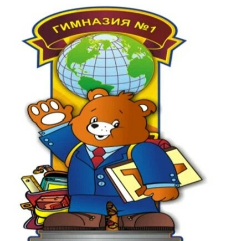 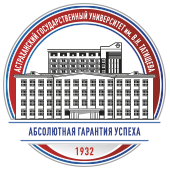 Материально-техническое обеспечение проекта
зал судебных заседаний, оснащенный компьютерной, видео-,  звукозаписывающей и воспроизводящей аппаратурой с системой видеоконференцсвязи; 
компьютерный класс с прикладными  программами, оснащенный справочно-правовыми системами «Консультант плюс», «Гарант», выходом в Интернет; 
лаборатория криминалистики, с наглядными пособиями, видеоаппаратурой, компьютерной техникой.